Ühistranspordi abimeesAgentorienteeritud modelleerimine ja multiagentsüsteemid
Margus Hanni
Hannes Rootsi
Anneli Hallik
Probleem
Kuidas jõuda ühistranspordiga punktist A punkti B?
Kuidas jõuda sinna kõige kiiremini?
Kuidas jõuda sinna kõige mugavamalt?
Kuidas vältida ebamugavusi?
Nagu ….
Sisuliselt
Mobiilne rakendus
Sisaldab linna kaarti
Leiab lähima peatuse
Leiab võimalikud ümberistumised
Teavitused
Sotsiaalvõrk:
Sõbrad näha
…
Millega tegu
- Mobiilne rakendus, 
- mis abistab jõudmast punktist A punkti B 
- kiiresti ja mugavalt 
- kasutades selleks ühistranspordi võimalusi.
Eesmärgi mudel
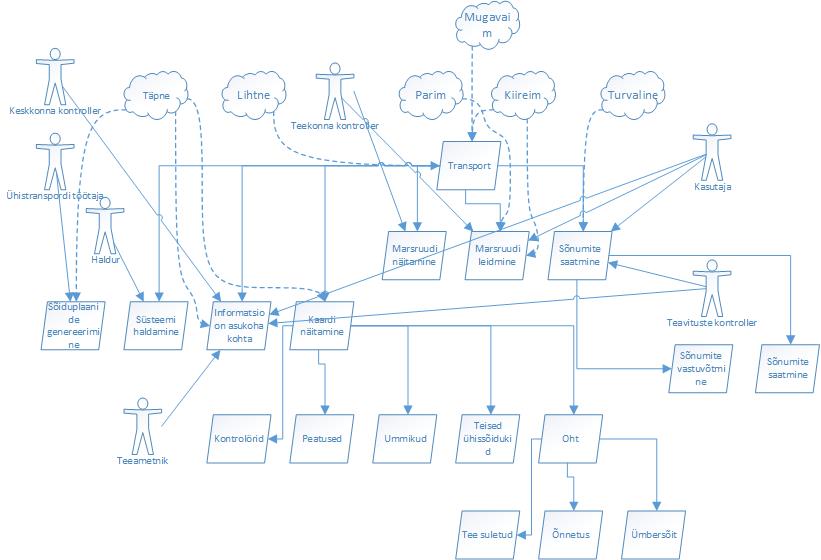 Rollid                 1/7
Rollid                 2/7
Rollid                 3/7
Rollid                 4/7
Rollid                 5/7
Rollid                 6/7
Rollid                 7/7
Organisatsiooni mudel
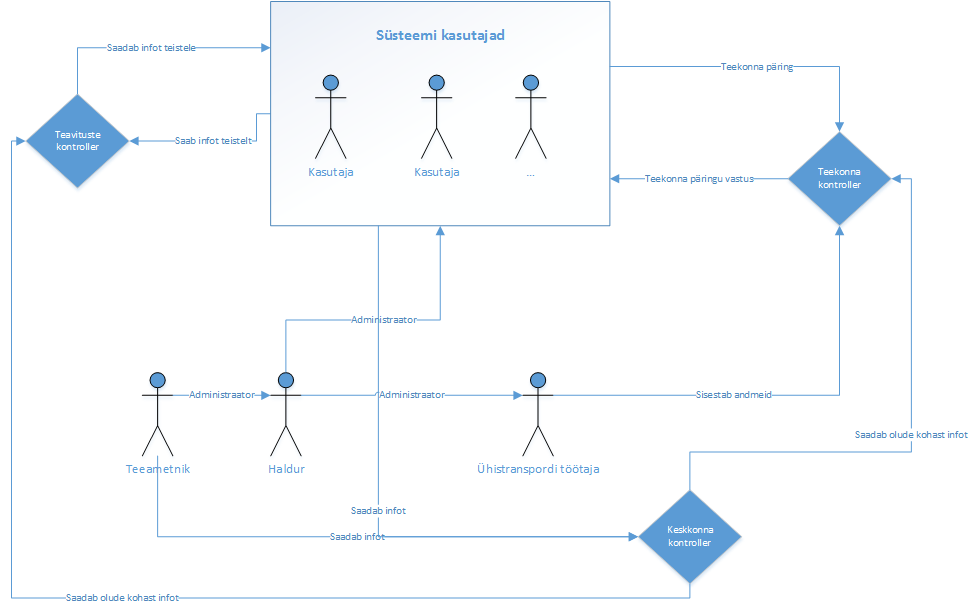 Domeeni mudel
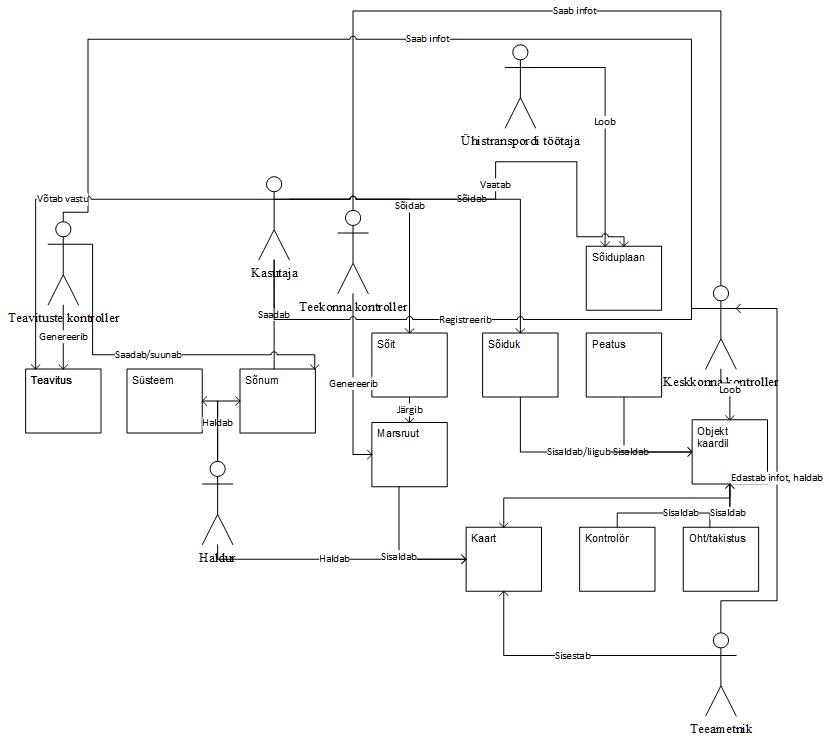 Aitäh!